Úvod do databázových systémů
Cvičení 03
Ing. Pavel Bednář
pavel.bednar.st1@vsb.cz
Opakování
Redundance
Některé informace ve více souborech opakují, jsou redundantní.
Nekonzistence
Postupem času se stejné hodnoty zapsané na různých místech začnou rozcházet: při změnách hodnot se oprava položky neprovede na všech místech, kde je položka zapsána, současně jsou v datech hodnoty staré i nové, data ztrácí konzistenci.
Integrita
Aby agenda byla použitelná, musí být uložená data aktuální, vyjadřovat skutečnost z reálného světa; tuto vlastnost nazýváme integritou dat.
Entita
Libovolná existující osoba, zvíře, věc či jev (obecně objekt) reálného světa. Entita musí být rozlišitelná od ostatních entit a existovat nezávisle na nich.
Typ Entity
Množina objektů stejného typu, charakterizovaných názvem typu a popsaných pomocí jejich vlastností - atributů. Jednotlivé entity nazýváme také výskyty nebo instancemi objektů entitního typu.
Opakování
Atribut
-Údaj o objektu, který nás zajímá z hlediska evidence. 
-Charakteristika vlastnost entity, údaj o objektu.
Doména (obor hodnot) atributu
-Atribut přiřadí každé entitě z množiny entit hodnotu z nějaké neprázdné množiny hodnot, nazvané doména atributu (obor hodnot atributu). 
-Atribut je tedy zobrazení množiny entit do domény atributu. Je zadán svým názvem (identifikátorem) a datovým typem.
Primární klíč
Jeden atribut nebo množinu atributů, které jednoznačně určují entitu v množině entit, nazveme klíčovým atributem.
Vztahová entita
Co zaznamenává ?
-Obyčejná entita popisuje některý objekt
-Vztahová entita popisuje vztah mezi entitami
Jaké jsou její atributy
-Její atributy jsou typy entit, mezi kterými popisuje vztah
Instance vztahu jsou pak konkrétní dvojice či n-tice entit vstupujících do vztahu
[Speaker Notes: Zaznamenává vztahy mezi entitami
Obyčejná entita popisuje některý objekt
Vztahová entita popisuje vztah mezi objekty
Typ entity pojmenujeme názvem vztahu
Její atributy jsou typy entit, mezi kterými popisuje vztah
Instance vztahu jsou pak konkrétní dvojice či n-tice entit vstupujících do vztahu]
Vztahová entita
Příklad 1
Typ vztahové entity – UČÍ (UČITEL, PŘEDMĚT)
Instance vztahu – (Radoslav Fasuga, UDBS)
Příklad 2
Entity: MUŽI, ŽENY
Vztah – MANŽELSTVÍ (MUŽI, ŽENY)
Další atributy vztahy – datum svatby, …
Vztahová entita
Jaký je rozdíl mezi vazbou bez informace a vazbou s informací ?
-Vazba bez informace obsahuje jako atributy pouze typy entit vstupující do vztahu
-Vazba s informací obsahuje další atributy zaznamenávající vlastnosti vazby.
[Speaker Notes: Vazba bez informace
Obsahuje jako atributy pouze typy entit vstupující do vztahu.
Př. UČÍ (UČITEL, PŘEDMĚT)
Vazba s informací
Obsahuje další atributy zaznamenávající vlastnosti vazby
Př.  VSTUPUJÍDOMANŽELSTVÍ (MUŽ, ŽENA, DATUM_SVATBY)]
Vztahová entita
Příklad 1
Typ vztahové entity – UČÍ (UČITEL, PŘEDMĚT)
Instance vztahu – (Radoslav Fasuga, UDBS)
Příklad 2
Entity: MUŽI, ŽENY
Vztah – MANŽELSTVÍ (MUŽI, ŽENY)
Další atributy vztahy – datum svatby, …
ER Diagram
Co je ER diagram ?
Graficky znázorňuje objekty a jejich vztahy.
Co reprezentuje obdélník ?
Obdélník označuje entitní typ.
Co reprezentuje Kosočtverec ?
Kosočtverec reprezentuje vztah mezi entitními typy
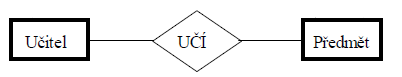 [Speaker Notes: Graficky znázorňuje objekty a jejich vztahy
Obdélník označuje entitní typ
Kosočtverec reprezentuje vztah mezi entitními typy]
ER Diagram
Jak se určuje kardinalita vztahu
Určuje se dvěma větami 
Př. „Jeden učitel učí jeden nebo více předmětů“ (1:N)
„Jeden předmět může mít jednoho nebo více učitelů“ (1:M)
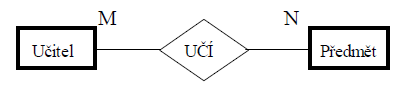 ER Diagram
Do některých vztahů musí vstupovat každá entita množiny entit, do jiného vztahu ne.
Jaké existují povinnosti členství
povinné (obligatorní)
nepovinné (fakultativní)
Jak se určuje povinnost členství
Př. „Firma může, ale nemusí vyrábět výrobek“ ( o )
„Výrobek musí mít firmu“ (  )
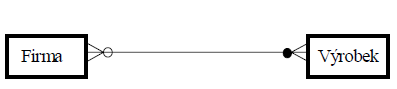 [Speaker Notes: Kolečko uvnitř obdélníku na straně entitního typu vyznačuje povinné členství ve vztahu. Obligatorní členství ve vztahu je velmi důležité IO. Vyjadřuje, že instance jednoho entitního typu nemůže existovat bez zapojení do vztahu s instancí druhého entitního typu. Často se pro 
toto integritní omezení používá pojem existenční závislost. Entitní typ, který má obligatorní členství ve vztahu, je existenčně závislý na jiném entitním typu.]
Příklad 1 – Evidence studentů ZŠ
Lineární zápis typů entit
Žák (jméno, příjmení, rč, adresa, označení_třídy, ...)
Třída (označení_třídy, místnost,...)
Učitel (jméno, příjmení,aprobace,...)
Příklad 1 – Evidence studentů ZŠ
Primární klíče
Žák (jméno, příjmení, rč, adresa, označení_třídy, ...)
Třída (označení_třídy, místnost, třídní učitel,...)
Učitel (id_učitel, jméno, příjmení,aprobace,...)
Příklad 1 – Evidence studentů ZŠ
Lineární zápis typů entit
Žák (jméno, příjmení, rč, adresa, označení_třídy, ...)
Třída (označení_třídy, místnost, třídní učitel,...)
Učitel (id_učitel, jméno, příjmení,aprobace,...)

Lineární zápis typů vztahů
PATŘÍ (Žák, Třída) 1:N
TŘÍDNÍ (Učitel, Třída) 1:1
UČÍ (Učitel, Třída) M:N
Příklad 1 – Evidence studentů ZŠ
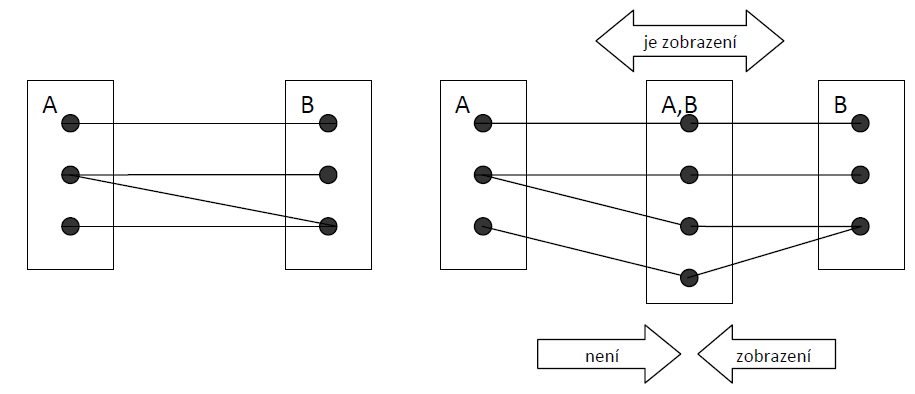 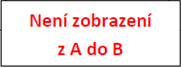 [Speaker Notes: Zobrazení F množiny A do množiny B je pravidlo, které každému prvku a z A jednoznačně přiřadí nějaký prvek b z B.]
Příklad 1 – Evidence studentů ZŠ
A
B
6.A

7.A

7.B

7.C
Jan Novák
Kamila Přísná
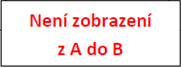 [Speaker Notes: Zobrazení F množiny A do množiny B je pravidlo, které každému prvku a z A jednoznačně přiřadí nějaký prvek b z B.]
Příklad 1 – Evidence studentů ZŠ
A
A,B
B
6.A

7.A

7.B

7.C
Jan Novák
Jan Novák, 6.A

Jan Novák, 7.B

Kamila Přísná, 7.A

Kamila Přísná, 7.B

Kamila Přísná, 7.C
Kamila Přísná
[Speaker Notes: Zobrazení F množiny A do množiny B je pravidlo, které každému prvku a z A jednoznačně přiřadí nějaký prvek b z B.]
Příklad 1 – Evidence studentů ZŠ
Lineární zápis typů entit
Žák (jméno, příjmení, rč, adresa, označení_třídy, ...)
Třída (označení_třídy, místnost, třídní učitel,...)
Učitel (id_učitel, jméno, příjmení,aprobace,...)
Vyučování (id_učitel, označení_třídy)
Lineární zápis typů vztahů
PATŘÍ (Žák, Třída) 1:N
TŘÍDNÍ (Učitel, Třída) 1:1
UČÍ (Učitel, Vyučování) 1:N
JEVYUČOVÁNA (Vyučování, Třída) N:1
Příklad 1 – Cizí klíče
Lineární zápis typů entit
Žák (jméno, příjmení, rč, adresa, označení_třídy, ...)
Třída (označení_třídy, místnost, třídní učitel,...)
Učitel (id_učitel, jméno, příjmení,aprobace,...)
Vyučování (id_učitel, označení_třídy)
Lineární zápis typů vztahů
PATŘÍ (Žák, Třída) 1:N
TŘÍDNÍ (Učitel, Třída) 1:1
UČÍ (Učitel, Vyučování) 1:N
JEVYUČOVÁNA (Vyučování, Třída) N:1
[Speaker Notes: Cizí klíč je klíč, který nám propojuje typy entit.]
Datový slovník
Aby typy entit byly zadány úplně, je zapotřebí ke každému atributu určit ještě několik doplňujících údajů.
Uspořádané do popisné tabulky
Sloupce
Atribut (identifikátor)
Datový typ (TYPE)
Délka (SIZE)
Klíčový atribut (KEY)
Prázdná hodnota (NULL)
Indexový (INDEX)
IO. Další integritní omezení
Význam – slovní popis atributu
[Speaker Notes: Atributy entit jsme zadávali jen pomocí jejich názvů bez dalších podrobností. Aby typy entit byly
zadány úplně, je zapotřebí ke každému atributu určit ještě několik doplňujících údajů. Všechny je
uspořádáme do popisné tabulky atributů – datového slovníku (Data Dictionary, DD)]
Datový slovník
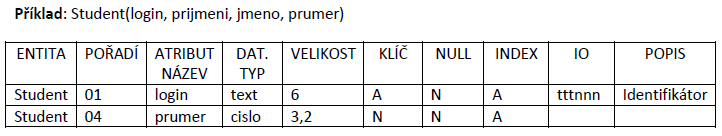 Příklad - SKP katalog firem
Máme informační systém řešící databázi firem na internetu, obsahující seznam jimi nabízených produktů a seznam firemních poboček. Databáze obsahuje seznam firem s informacemi IČO, DIČ, Název, Adresa(ulice, město, PSČ), právní forma(firma nemusí mít DIČ). Každá firma je jednoznačně určena svým IČO. Dále máme seznam poboček, který obsahuje IČO firmy, které pobočka patří, číslo pobočky (číslováno od 1 dále pro každou firmu), název pobočky, adresu pobočky, počet zaměstnanců, který nemusí být vždy uveden. (firma nemusí mít žádnou pobočku, ale může mít více než jednu pobočku). Dále systém obsahuje číselník SKP (Standardní Klasifikace Produktů), kde je uvedeno klasifikační číslo produktu, název produktu, popis produktu. Jedná se o úplný seznam, takže ne všechny produkty musí být firmami nabízeny. Jedna firma může nabízet více produktů podle SKP,ale každá firma musí nabízel alespoň jeden produkt z SKP
Příklad – Hod oštěpem
Máme informační systém atletických závodů v hodu oštěpem. Systém obsahuje seznam všech atletických klubů v ČR. Informace o klubech jsou číslo klubu  (jednoznačné pro každý klub), název klubu, adresa klubu – město, ulice, PSČ. Ne každý klub v seznamu musí mít atleta, který hází oštěpem. Dále máme seznam atletů kde evidujeme, rodné číslo atleta, jméno, příjmení, věkovou kategorii, osobní rekord, který nemusí být uveden a příslušnost ke klubu. Dále máme seznam závodů na celý rok, tedy již absolvovaných i připravovaných závodů. Zde sledujeme číslo závodu (které obsahuje rok a pořadí závodu v sezóně), název závodu, datum konání, místo konání závodu (město, stadion) a koeficient závodu (jako číslo od 0 do 100). Pokud atlet nastoupí v určitém závodě může házet minimálně 3x a maximálně 6x. Evidujte výsledky atleta v daném závodě, kde výsledkem je délka hodu v centimetrech. Neplatné pokusy se nemusí ukládat.
Příklad – Autoopravna
Máme informační systém autoservisu. V autoservisu existuje seznam automobilů, které byly opravovány s informacemi, SPZ (státní poznávací značka) auta, typ auta (jako text popisující model karoserie a motoru), číslo karoserie, číslo motoru, rok výroby. Každé auto v seznamu bylo servisováno. Dále informační systém obsahuje katalog součástek, které se dají objednat pro opravu. Seznam obsahuje číslo součástky (jednoznačné číslo z katalogu), název součástky, typ_součástky (základní rozdělení zda se jedná o součástku pro karosáře, elektrikáře, lakýrníky, motoráře), cena součástky, ne každá součástka musí být použita při servisním zákroku. Dále máme seznam oprav, který má jednoznačné číslování (rok + pořadí opravy), obsahuje informaci o autě, které bylo servisováno, datumu a času přijetí vozu, datum předání zpět, cena za opravu (pokud je vůz právě v servisu datum předání a cena nejsou uvedeny), kontaktní telefon majitele. K opravě uvedeme seznam použitých součástek (ne vždy musí být pro opravu použity nějaké součástky, ale v rámci jedné opravy může být použito více součástek stejného typu).